Structure of the Skeleton
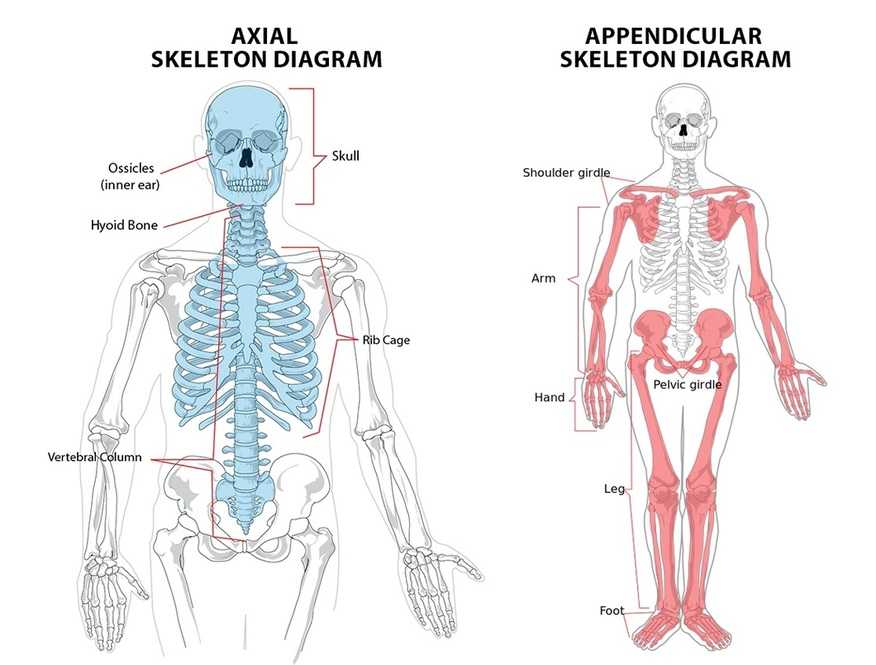 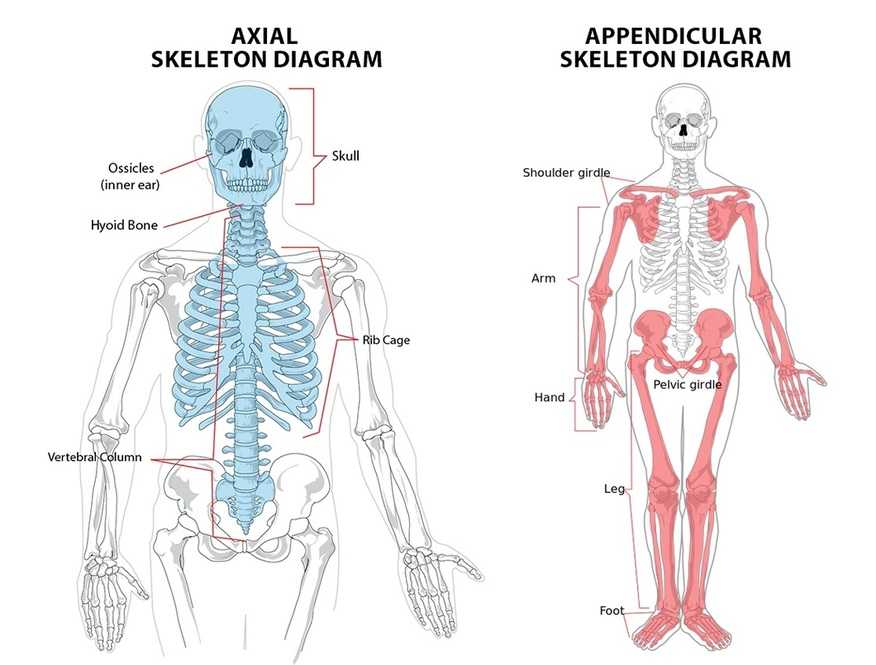 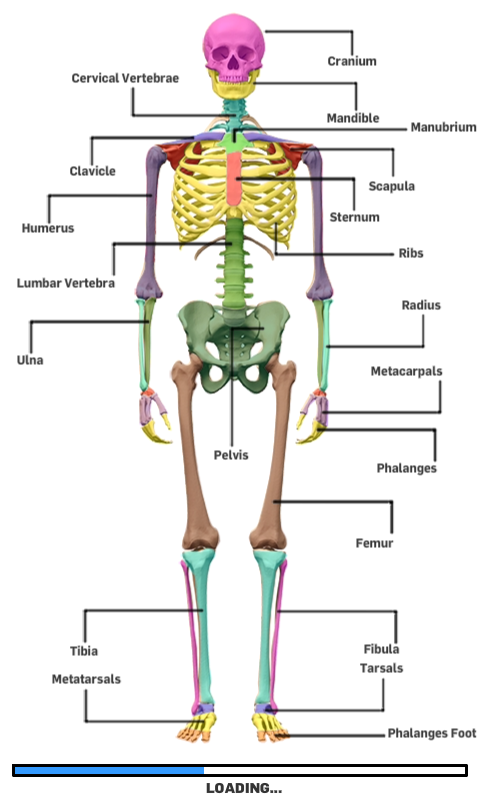 Structure of the Skeleton
Structure of the Spine
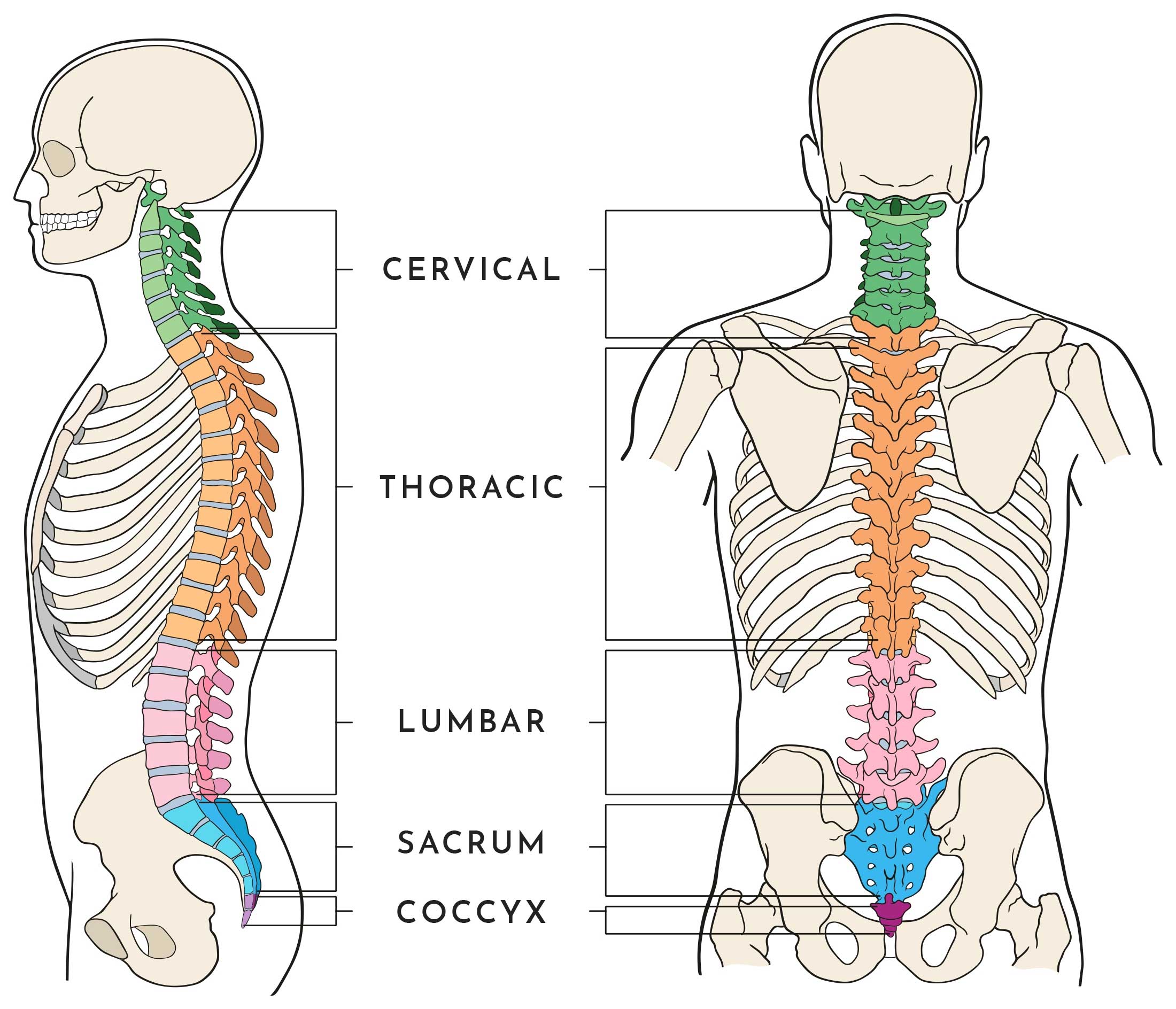 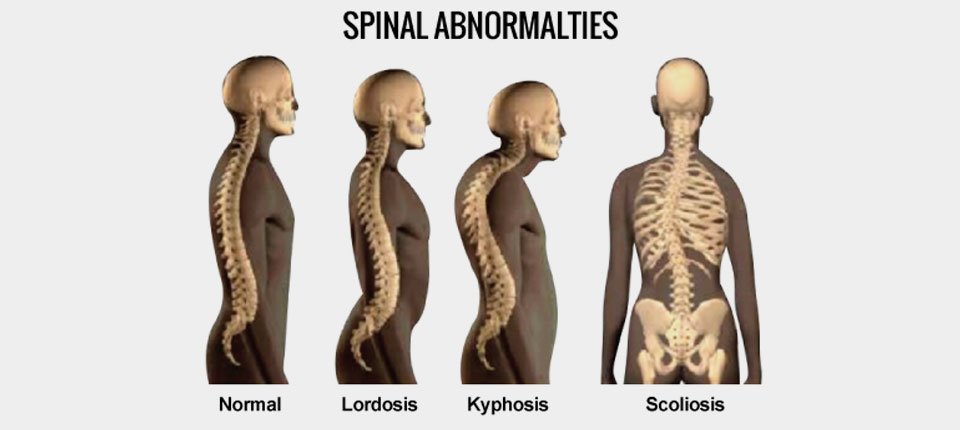 Functions of the Skeletal System
Protection
Movement
Blood cell production

Support
Shape / Structure
Storage of minerals
BPM
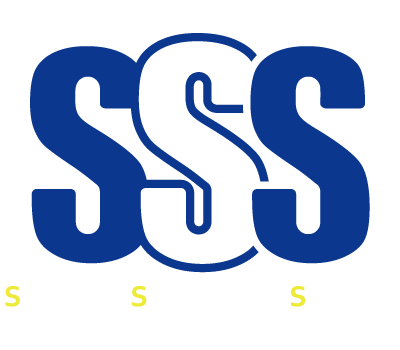 Types of Bones
Joint- the point at which two or more bones meet
Types of Joints
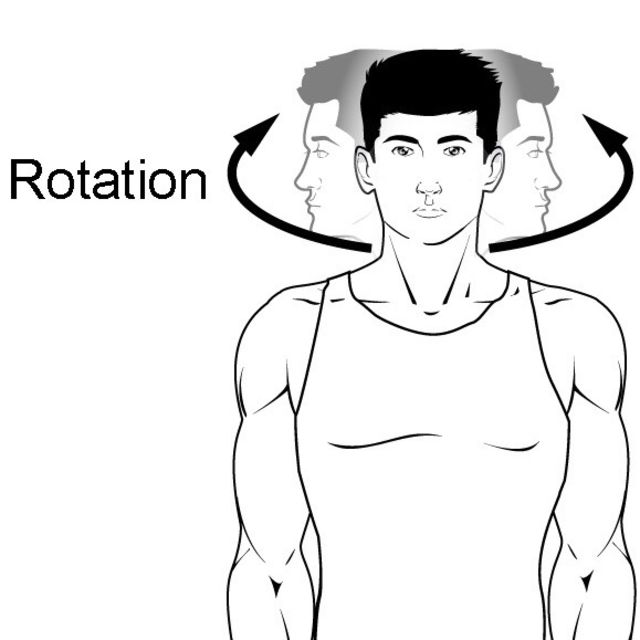 Joint Actions
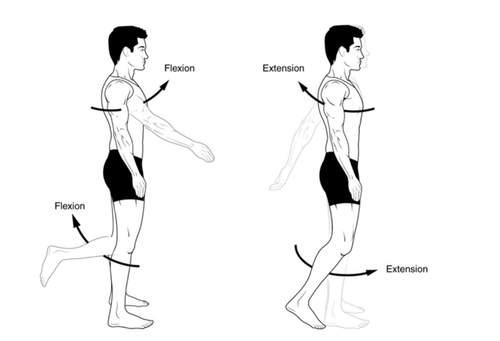 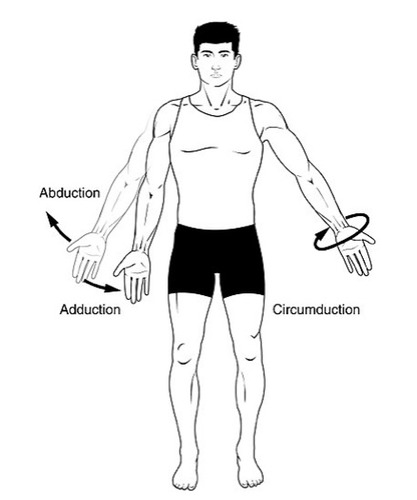 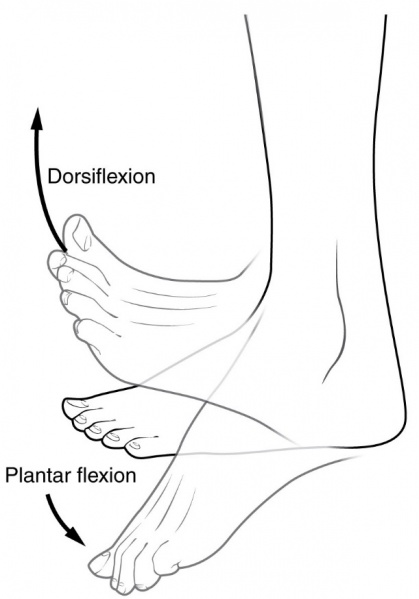 Structure of a Synovial Joint
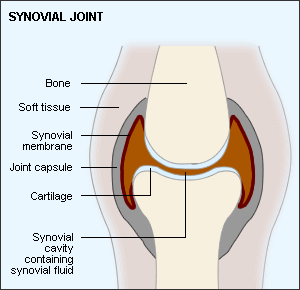 Types of Muscle
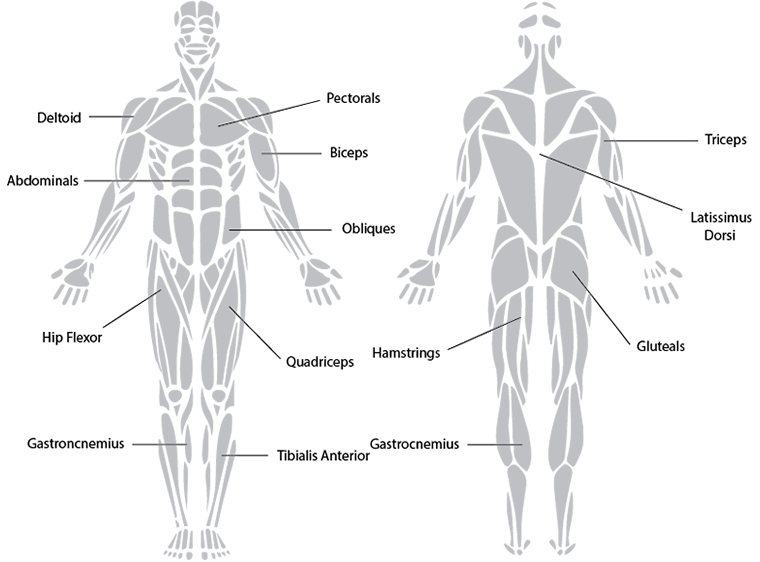 Structure of the Muscular System
Trapezius
Soleus
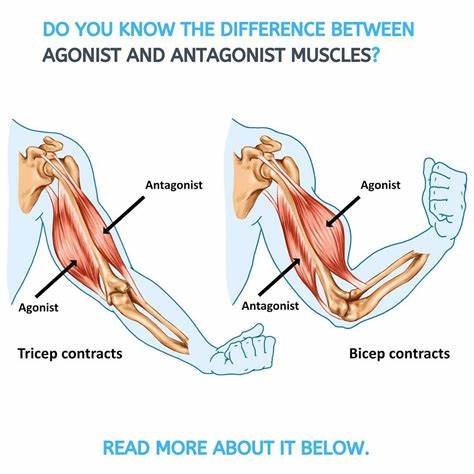 Muscle Movement
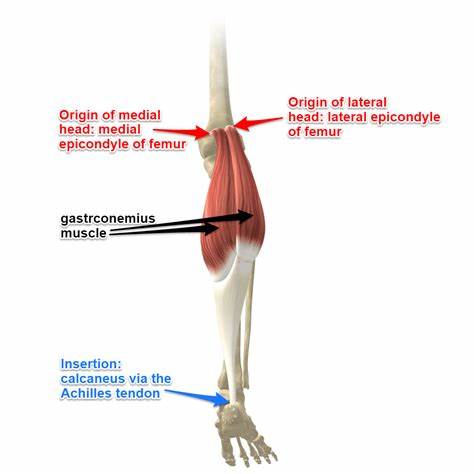 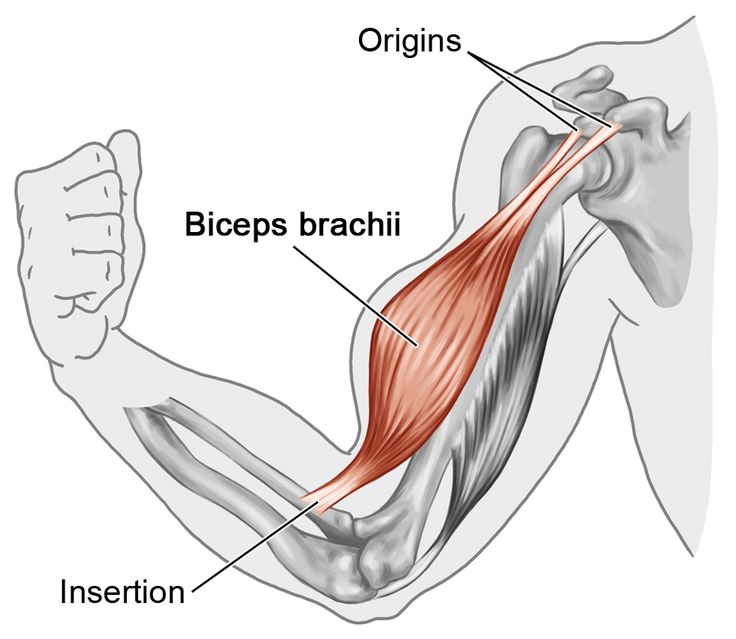 Agonist: The muscle that contracts.

Antagonist: The muscle that relaxes.

Origin: Where the muscle attaches to a bone that doesn’t move.

Insertion: Where the muscle attaches to a bone that does move.
Muscle Contractions
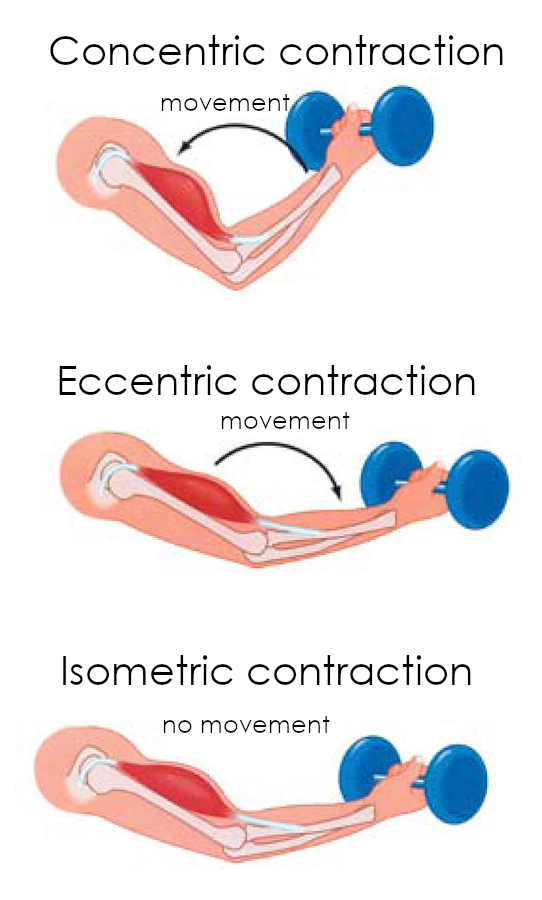 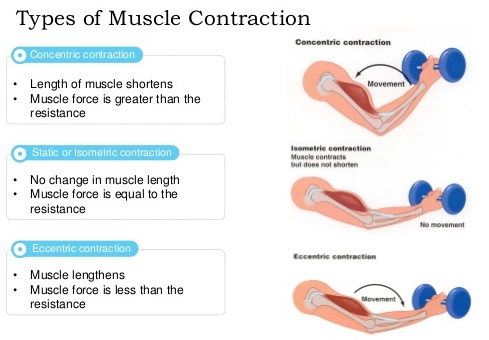 Isotonic: muscle contraction that results in movement and changes the length of the muscle.

Concentric: The muscle gets shorter.

Eccentric: The muscle gets longer.

Isometric: static muscle contraction that results in no movement (the plank).
Muscle Fibre Types
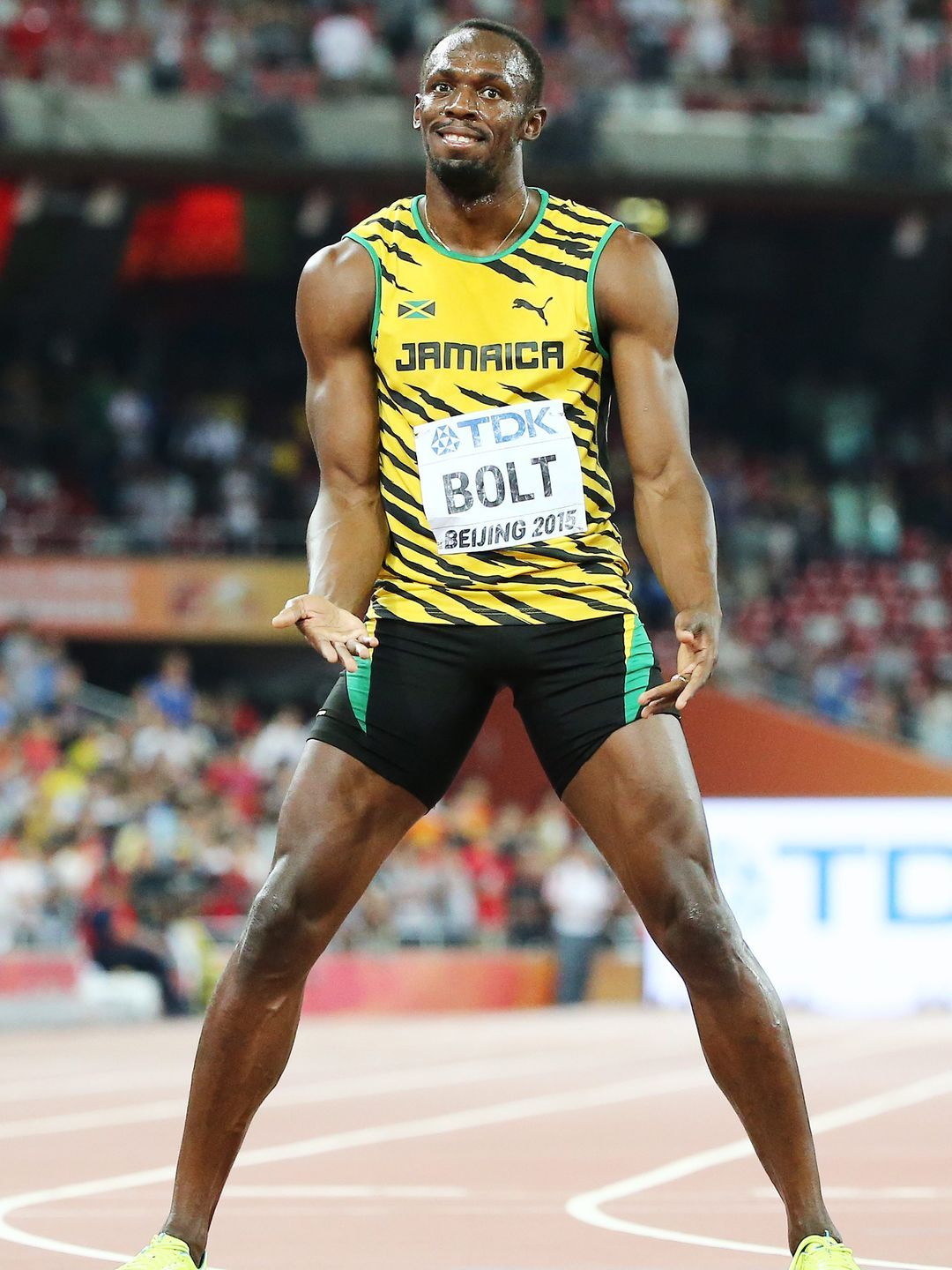 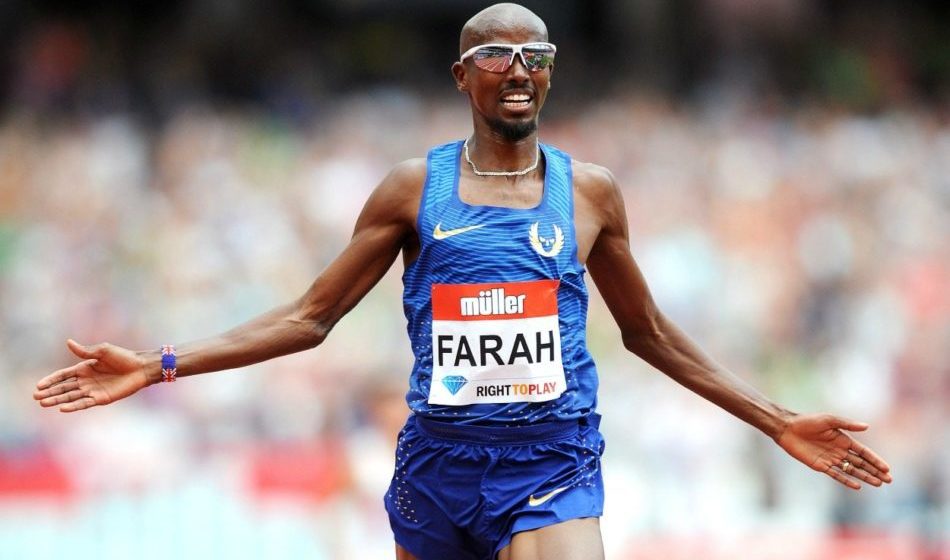 Marathon Runners
Sprinters
Structure of the Respiratory System
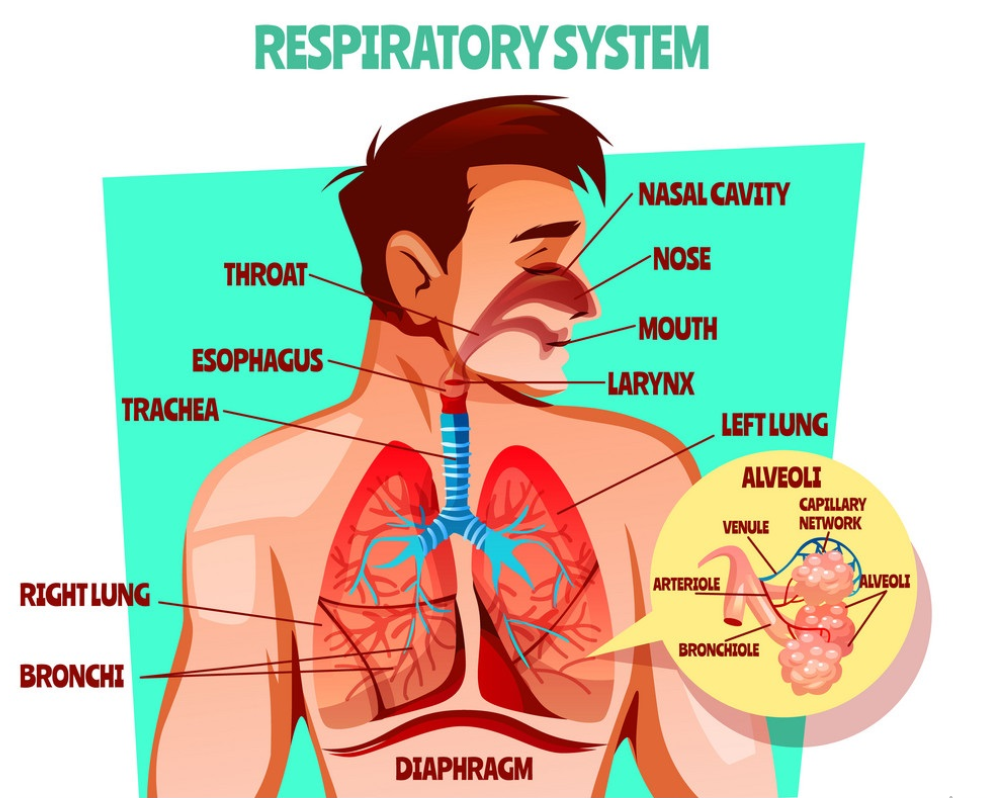 NOSE / MOUTH
PHARYNX
The throat
LARYNX
The voice box
TRACHEA
The windpipe
LUNGS
BRONCHI
Large tubes
BRONCHIOLES
Small tubes
ALVEOLI
Air sacs
Mechanics of Breathing
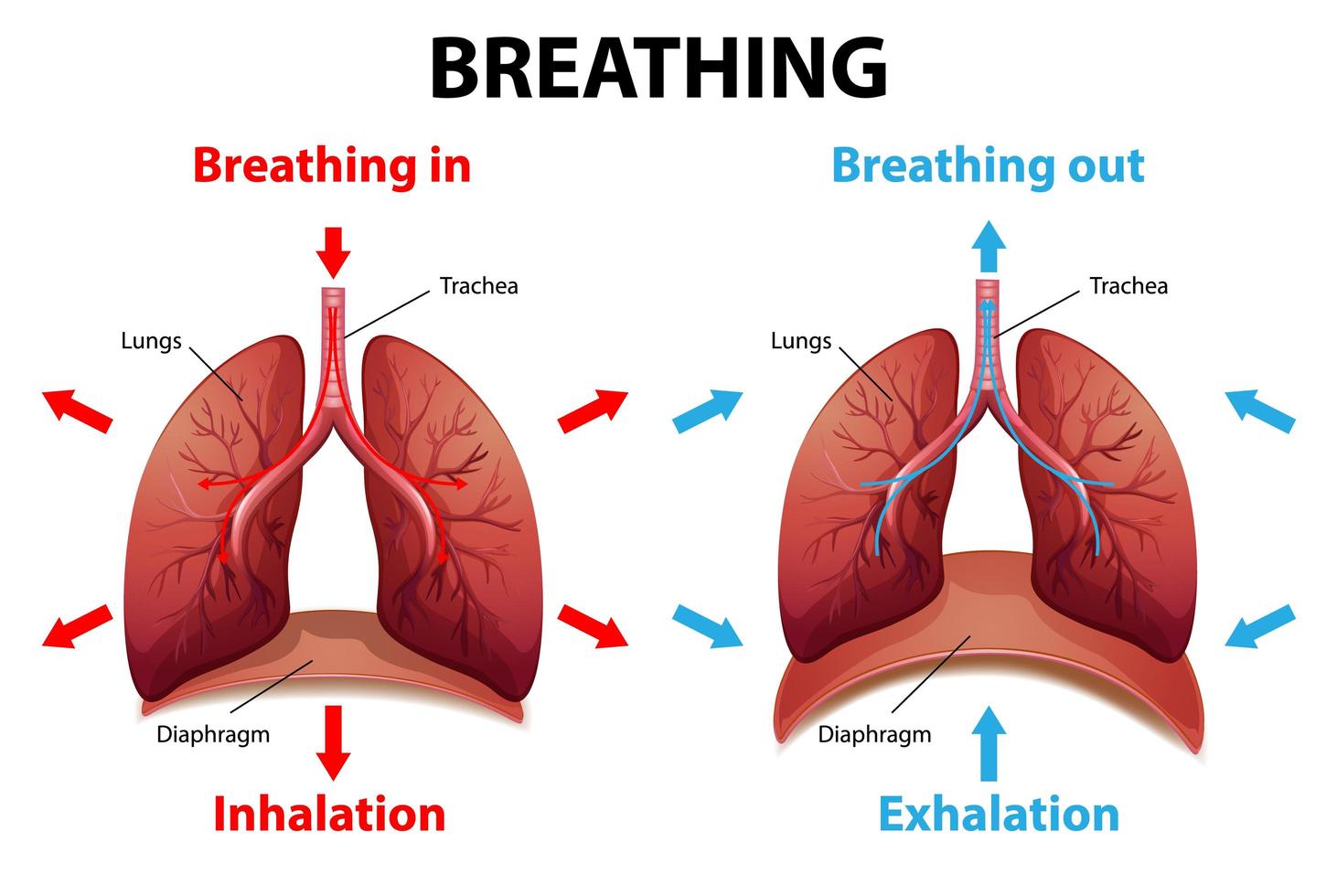 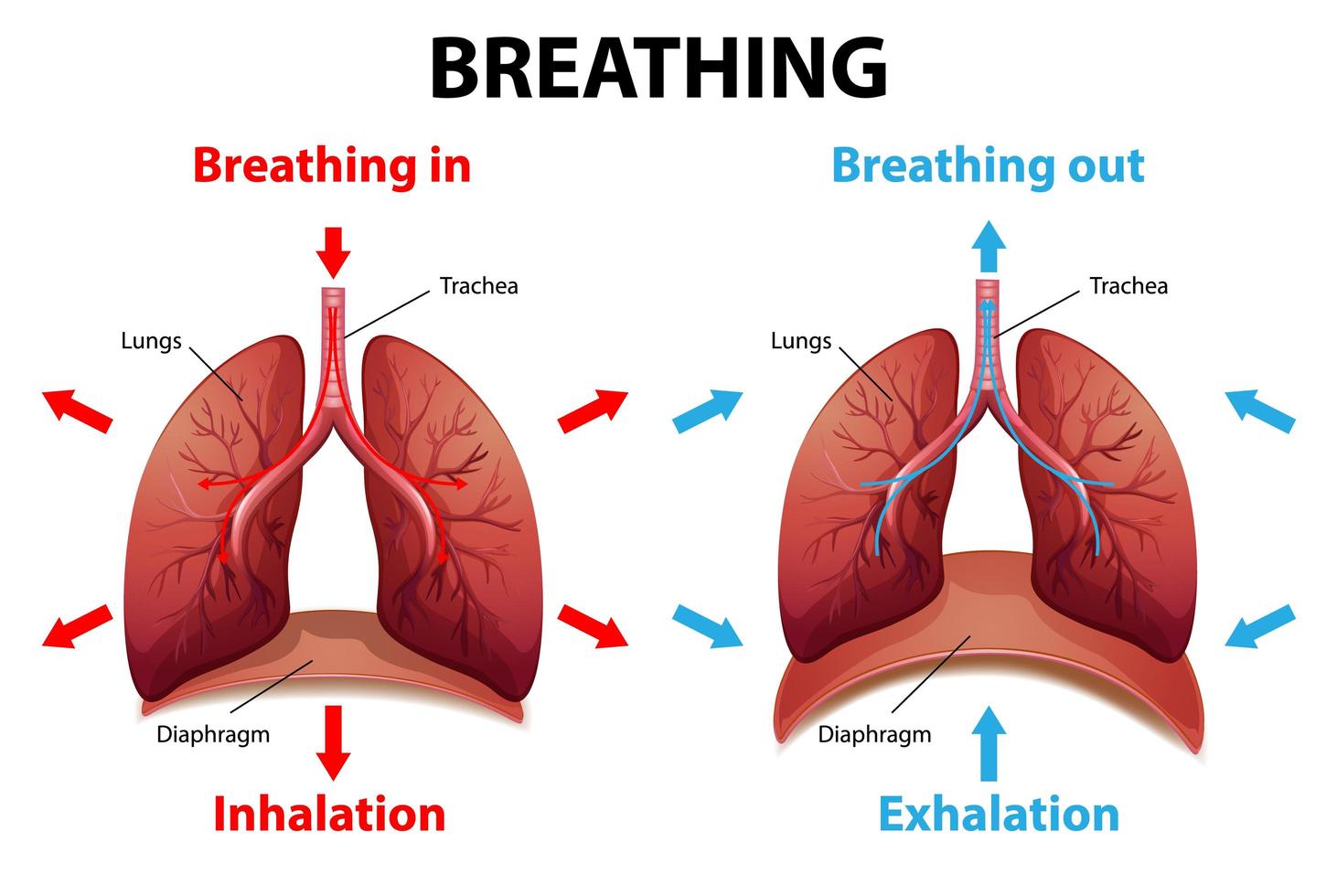 TOP TIP
Breathe in and hold. Now breathe out and hold.
 
Which one feels more relaxed?
Diffusion and Gaseous Exchange
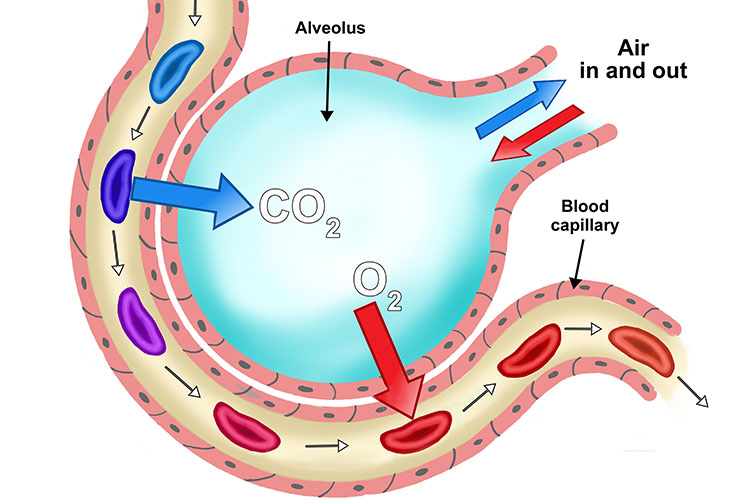 Respiratory Measurements
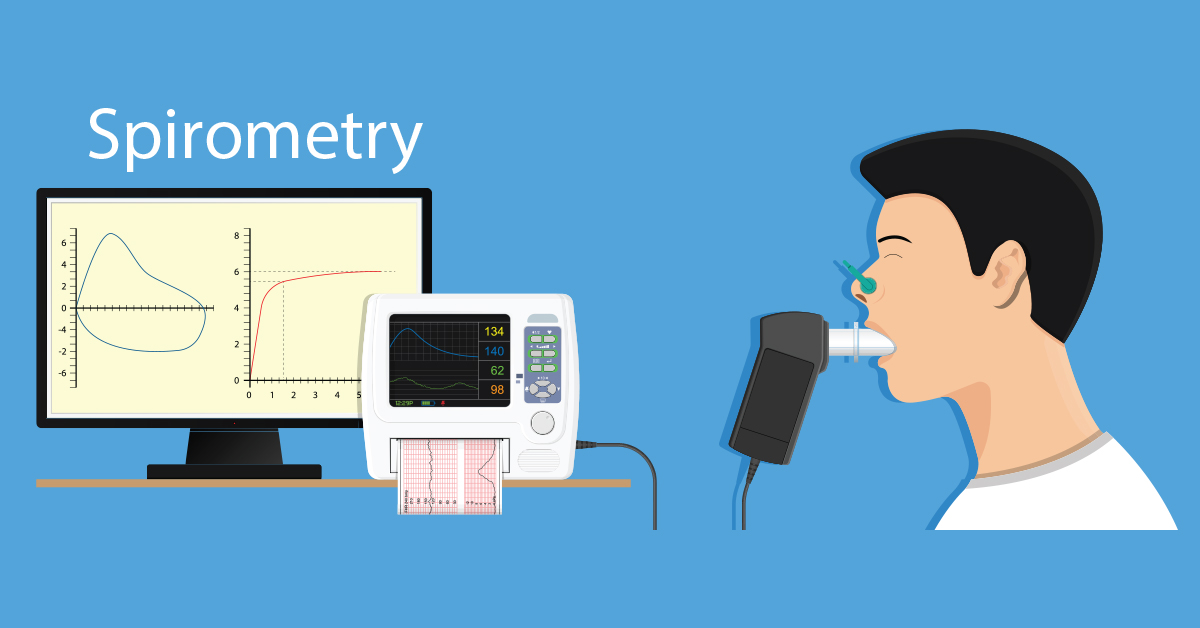 Spirometer Trace
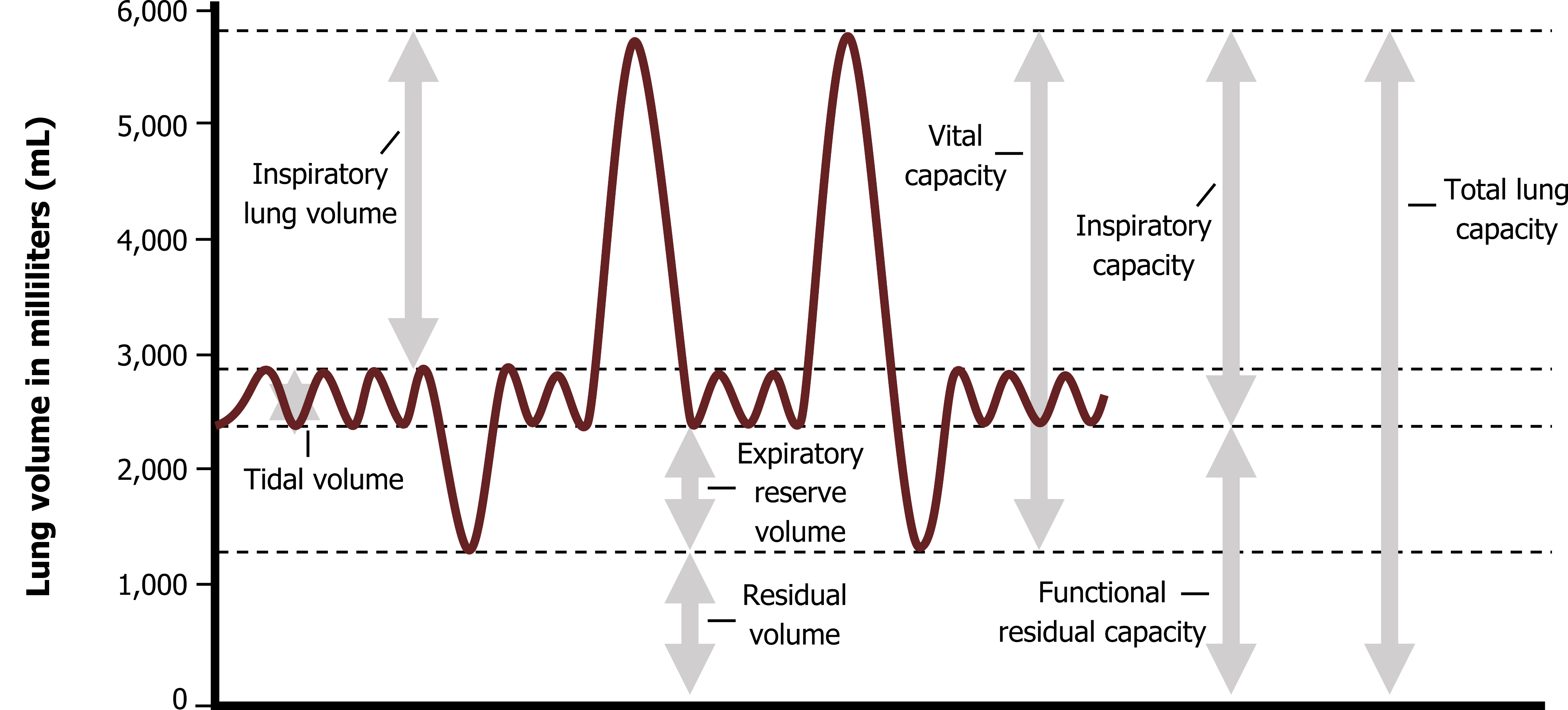 Respiratory Changes in Exercise
Taking part in health and fitness activities increases the muscles demands for oxygen.

The lungs can meet these demands by increasing the rate and depth of breathing (increasing tidal volume).
Structure & Function of Blood Vessels
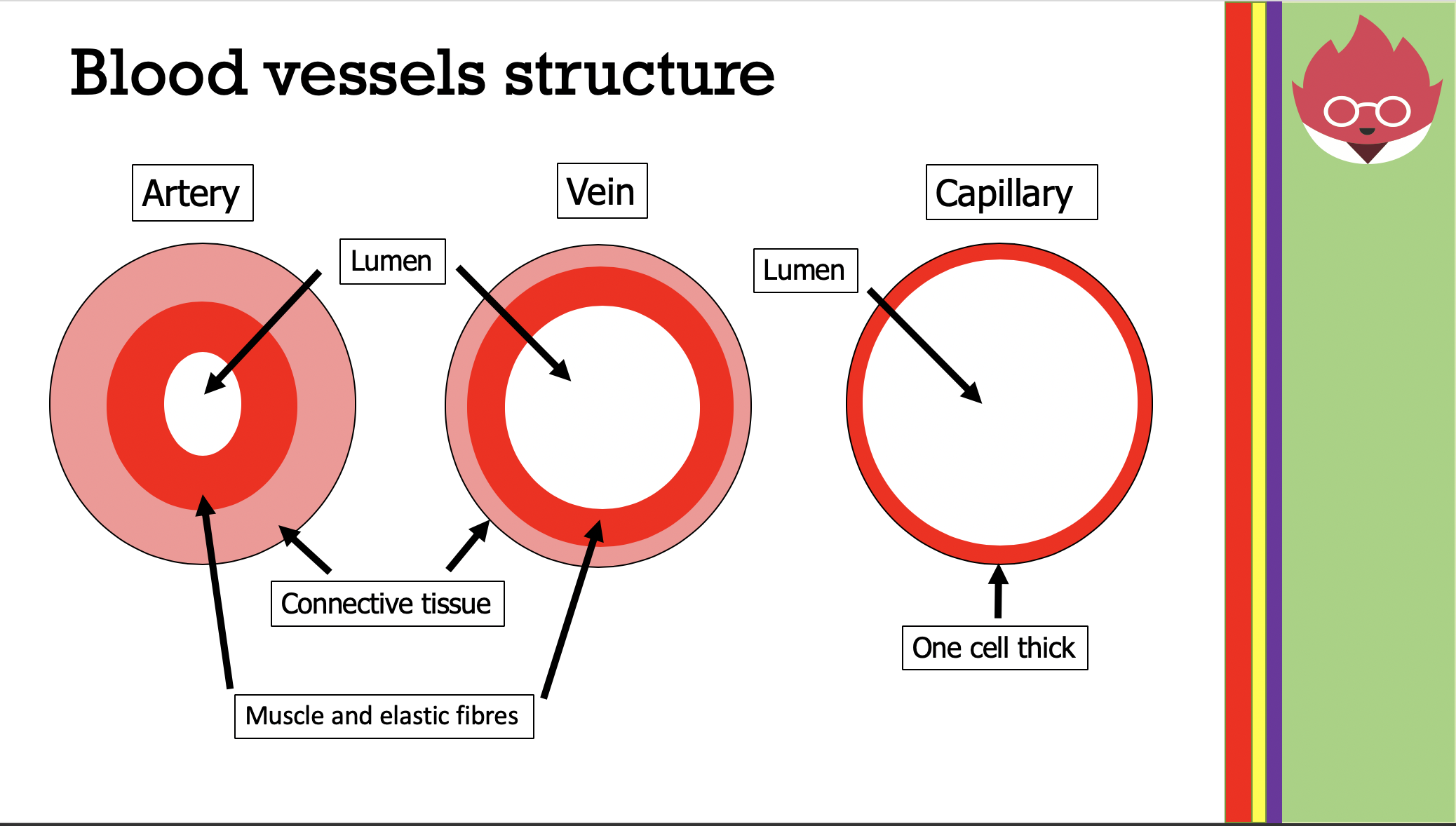 TOP TIP
Arteries = Away from heart
Veins = Visiting the heart
Blood Redistribution
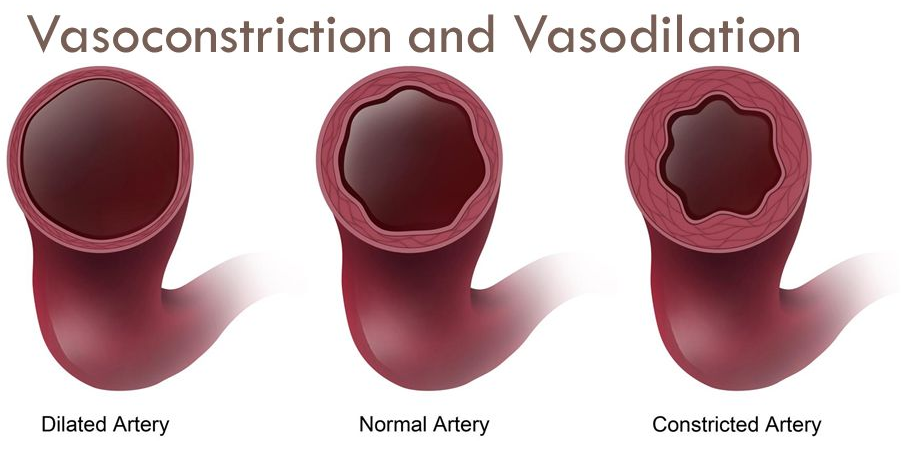 Structure of the Heart
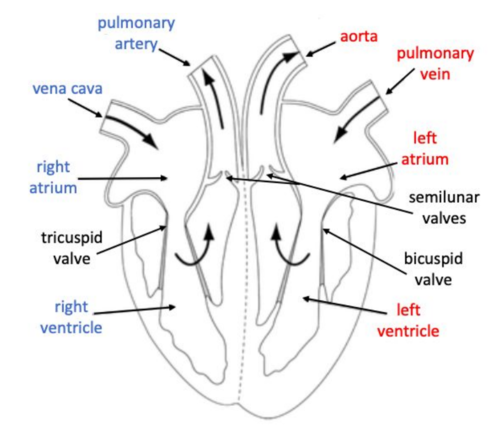 Top Tip
 
Don’t confuse the left and right sides of the heart on a diagram. Remember that you’re looking at it face on.
Cardiac Hypertrophy:

An increase in the size and strength of the heart
Cardiac Cycle
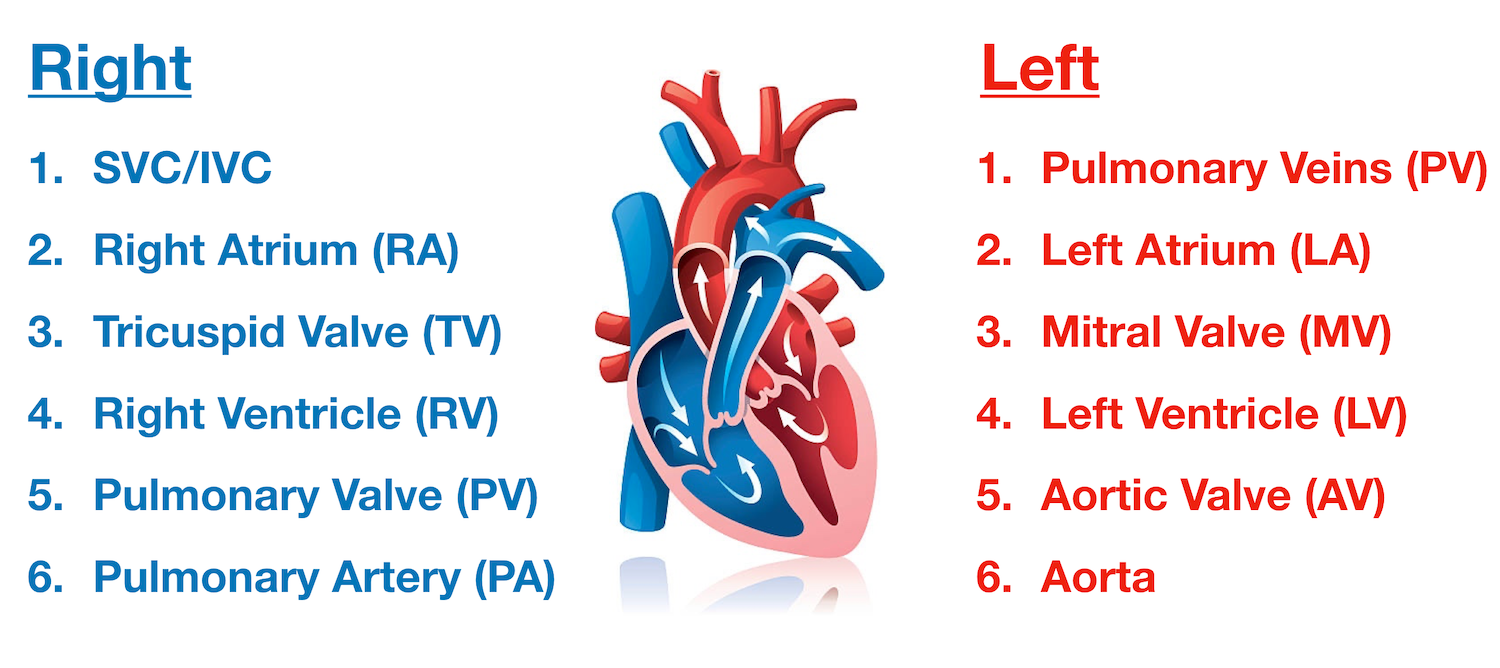 Systole: Period of contraction of the heart
Diastole: Period of relaxation of the heart
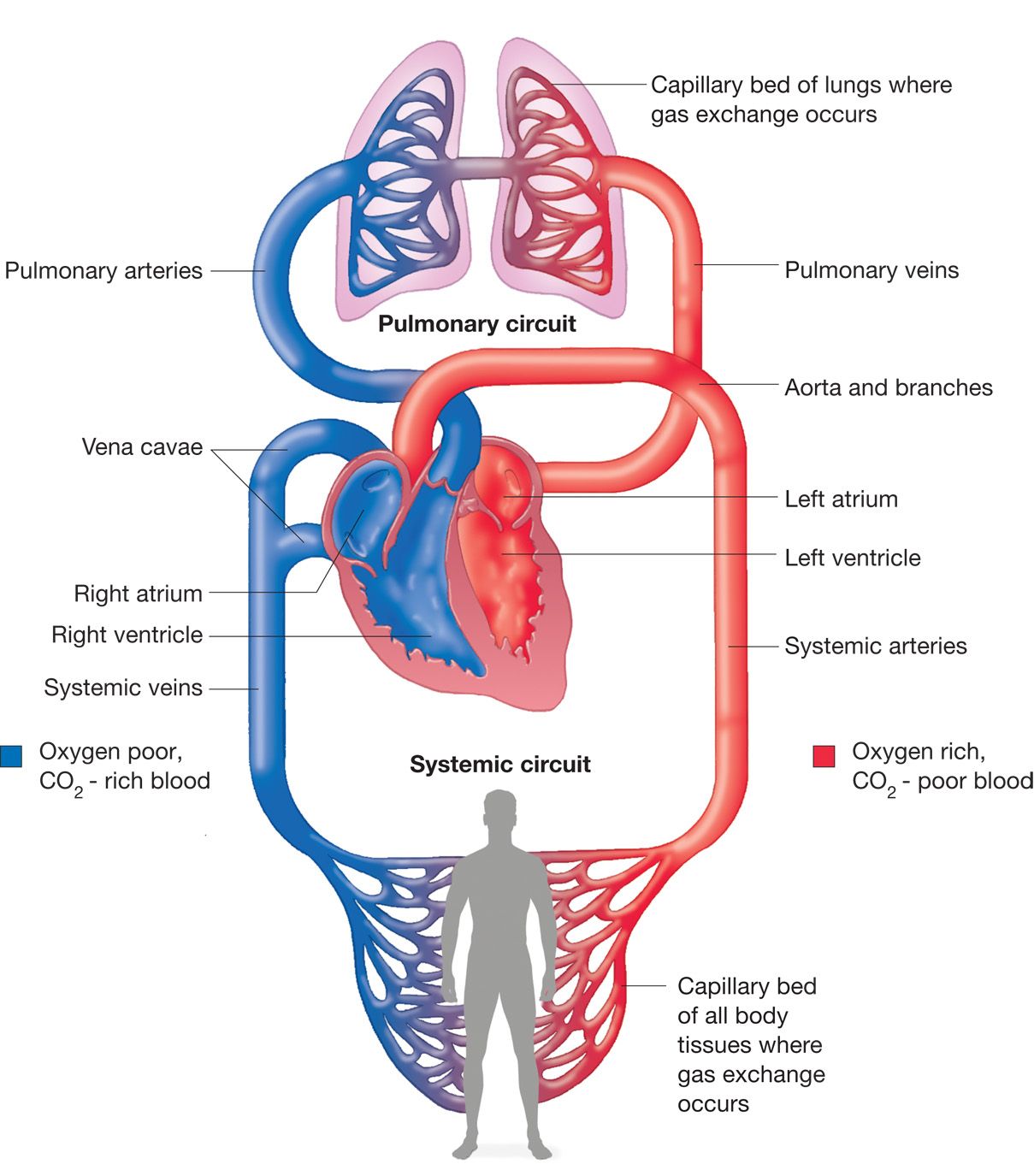 Pulmonary and Systemic Circulation
Cardiovascular Measurements
CARDIAC OUTPUT = STROKE VOLUME x HEART RATE
MAXIMUM HEART RATE = 220 - AGE
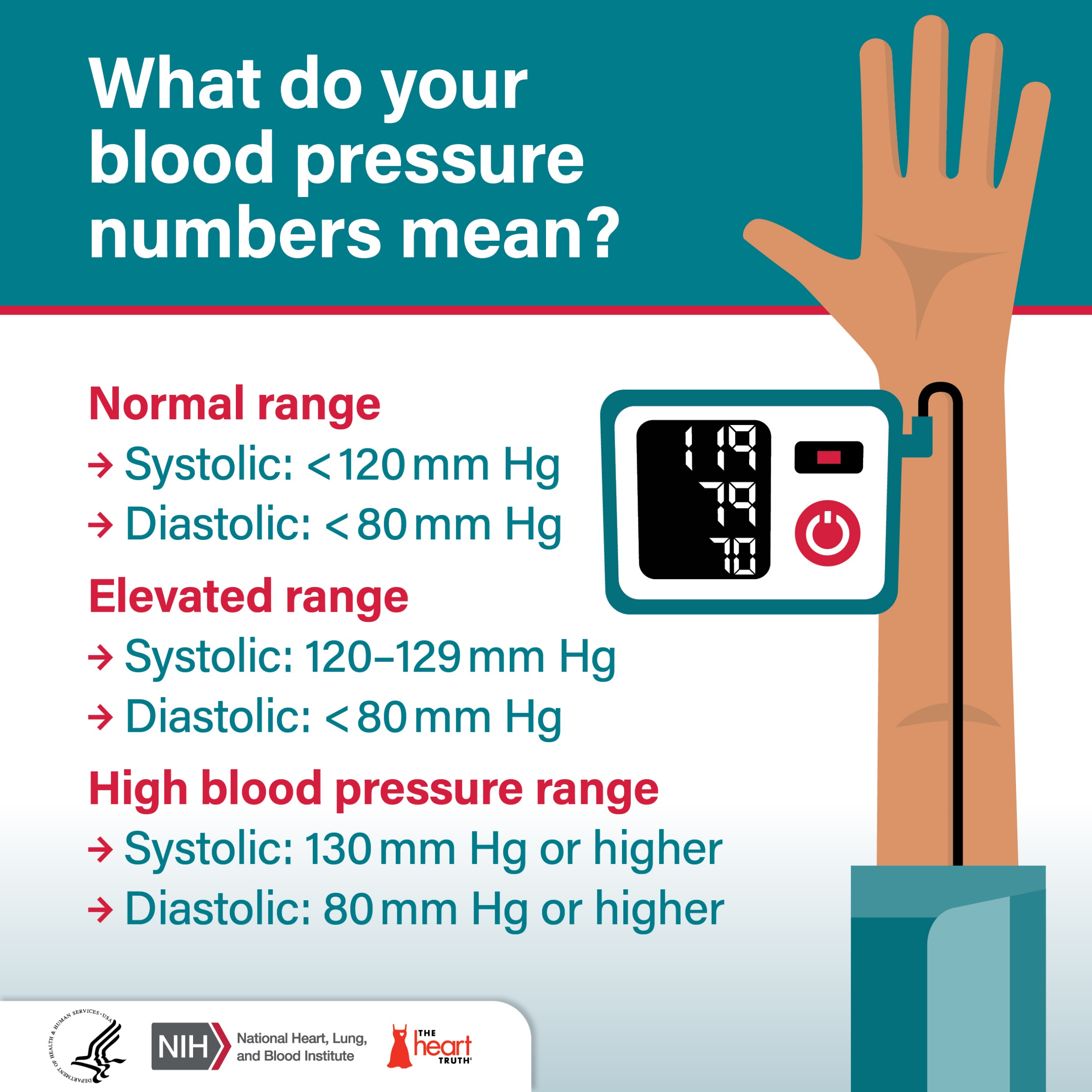 Blood Pressure
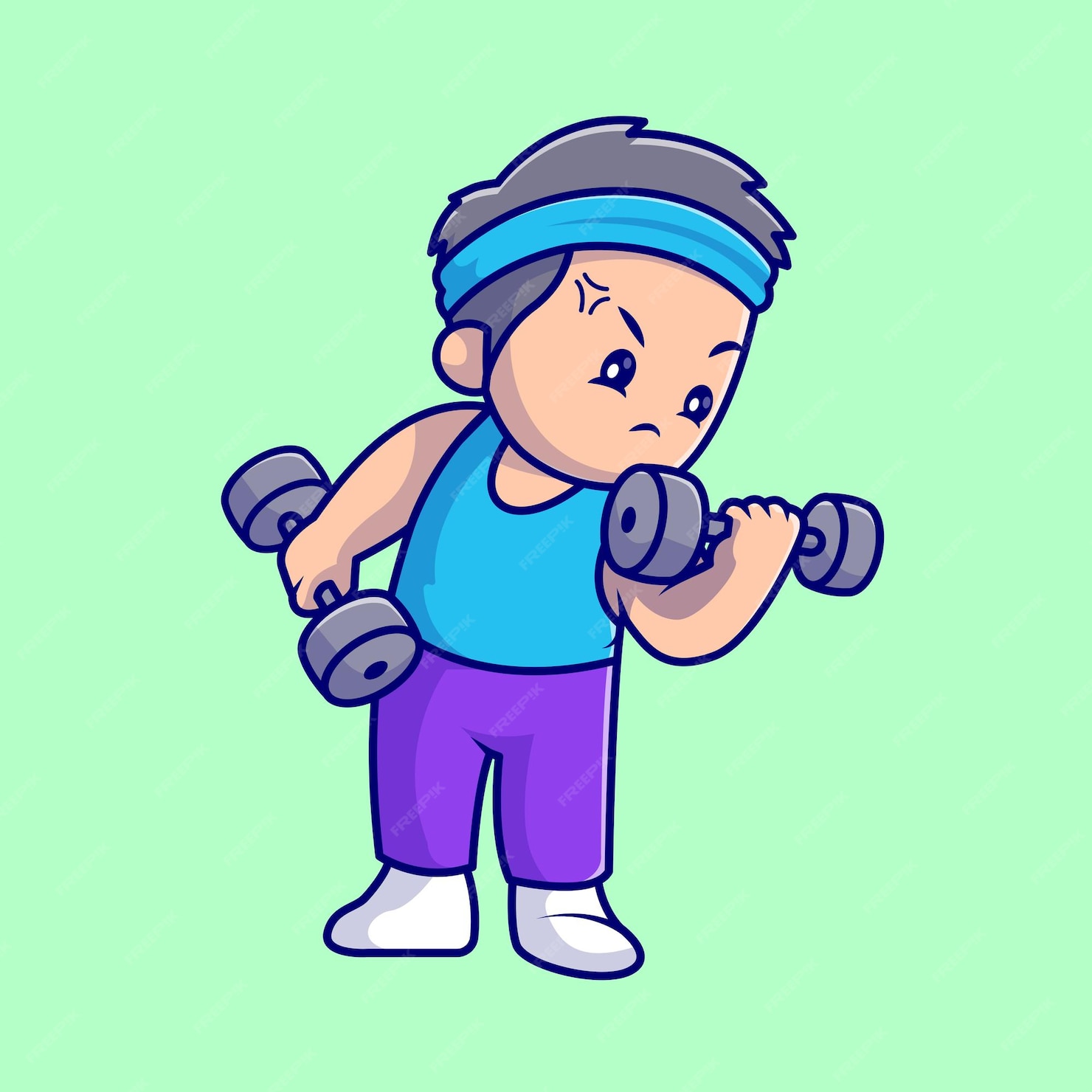 Adenosine Tri-Phosphate (ATP)
ATP
Stored in muscles
Reserves last 2 – 3 seconds
Resynthesis = recreating ATP
Exercise requires energy
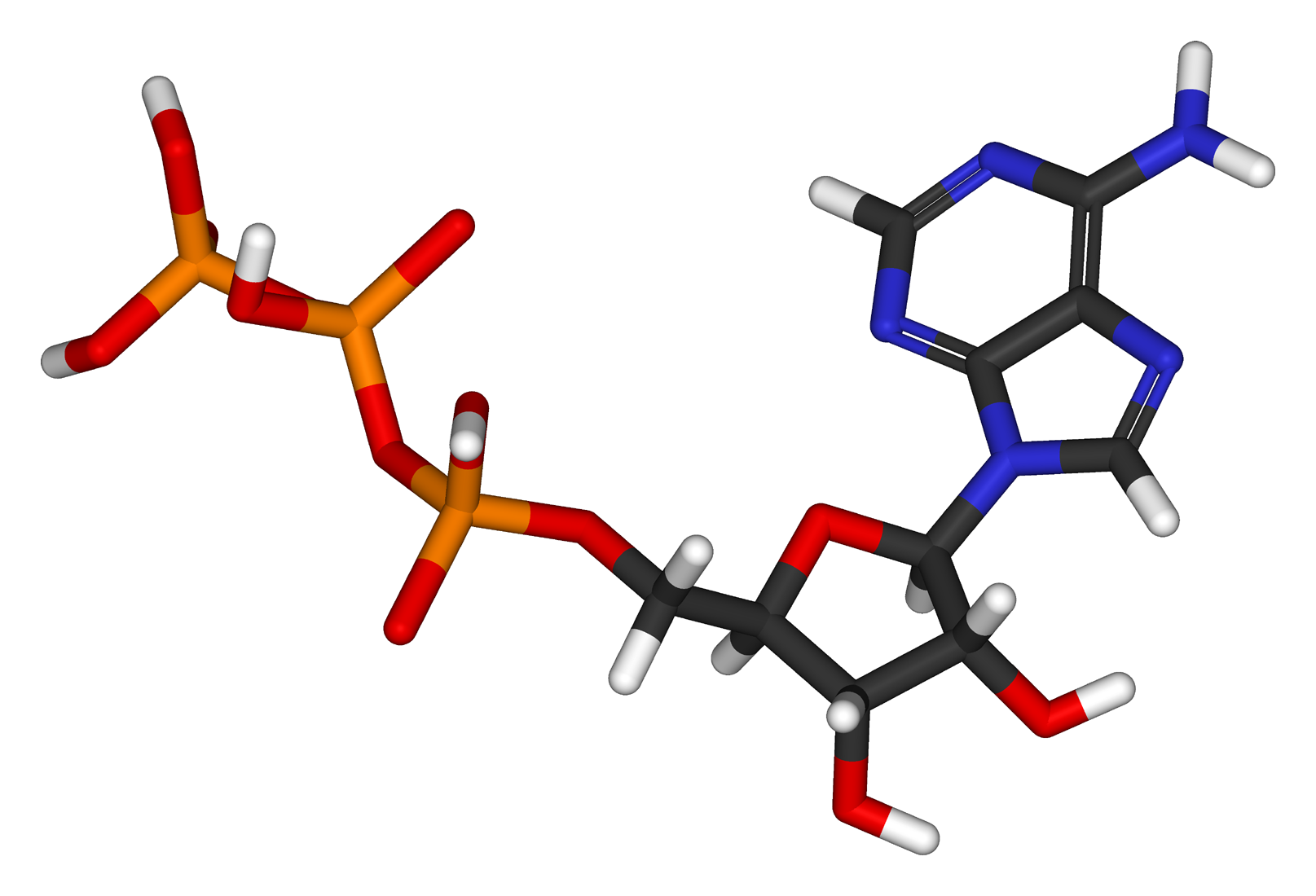 There are 2 energy systems that the body can use to resynthesise ATP
ANAEROBIC RESPIRATION
AEROBIC RESPIRATION
Aerobic Respiration
This energy system is able to resynthesise large amounts of ATP and can supply energy for a long time.
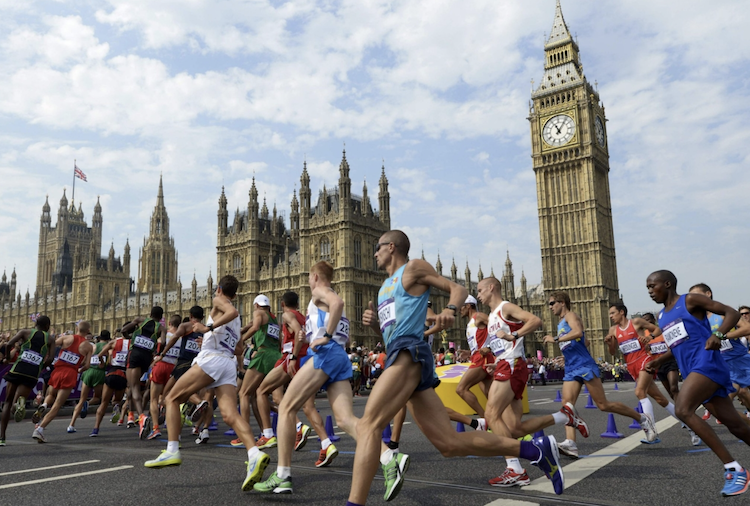 Anaerobic Respiration
In this energy system, the energy needed to resynthesise ATP is provided by glucose that we get from food and drinks
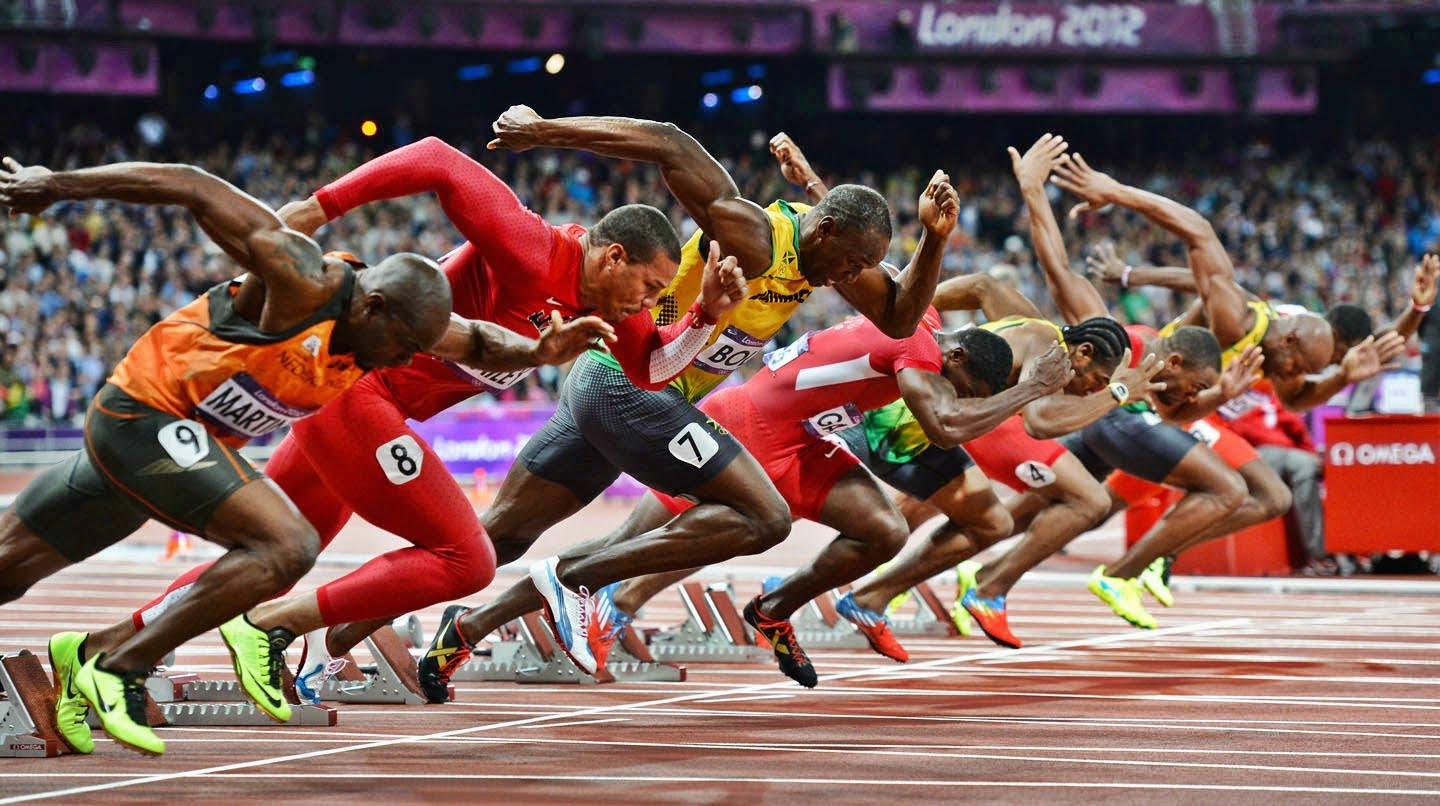 Short-Term Effects of Exercise
Effects during and/or up to 36 hours after exercise
Short-Term Effects of Exercise
Effects during and/or up to 36 hours after exercise
Short-Term Effects of Exercise
Effects during and/or up to 36 hours after exercise
HOW MANY OF THE 10 CAN YOU REMEMBER!?
Long-Term Effects of Exercise
Effects over 36 hours after exercise
Long-Term Effects of Exercise
Effects over 36 hours after exercise
Long-Term Effects of Exercise
Effects over 36 hours after exercise
Health and Fitness
Health: A state of complete physical, mental and social well-being and not merely the absence of disease or infirmity.
Physical
Mental
Social
Health-related fitness
Fitness: Being physically fit and able to meet the demands of the individual’s environment.
Skill-related fitness
It’s possible to be fit but not healthy.
Poor physical = Sumo wrestling
Poor social = Lack of team/friends
Poor mental = Depression
The relationship between Health and Fitness:
It’s also possible to be healthy but not fit.
A healthy person may fatigue quickly if asked to play a tennis match.
Health-Related Fitness
There are 5 components of health-related fitness
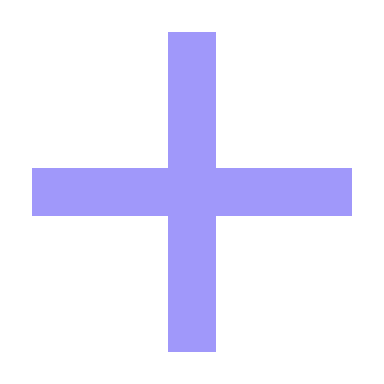 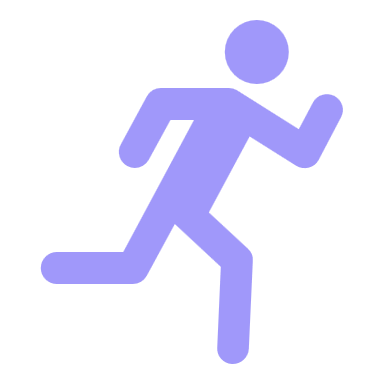 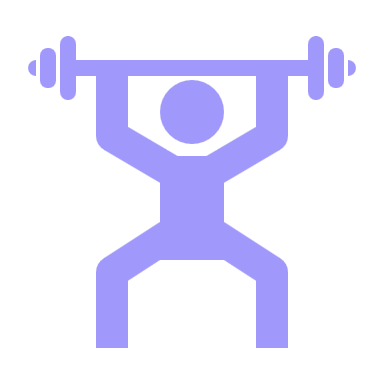 Skill-Related Fitness
There are 6 components of skill-related fitness
Fitness Tests
What are the test procedures?
Training Zones
What is the equation for MHR?
Training Methods
ACTIVITY
Research an example exercise for each method of training.
15 minutes
Principles of Training
Activity Levels
VIGOROUS
MODERATE
LIGHT
INTENSITY
Active lifestyle: regular physical activity and exercise to improve an individual's health
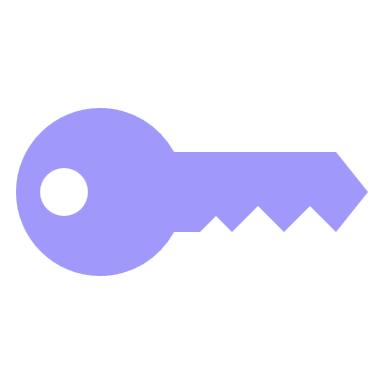 Sedentary lifestyle: no or very little physical activity and exercise leading to poor health and fitness.
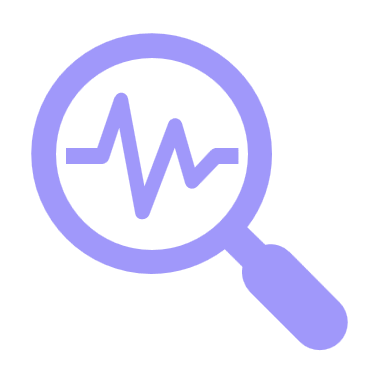 Research example activities for each level of exercise
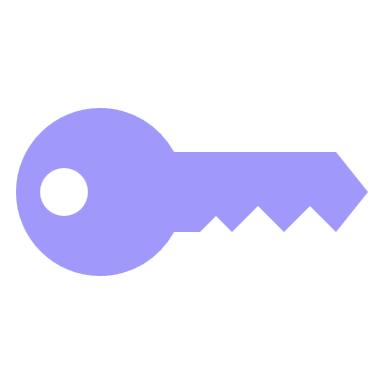 Balanced diet: a diet consisting of a variety of foods from all the major food groups, in the right amounts.
Diet
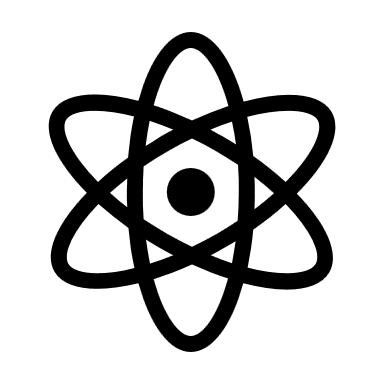 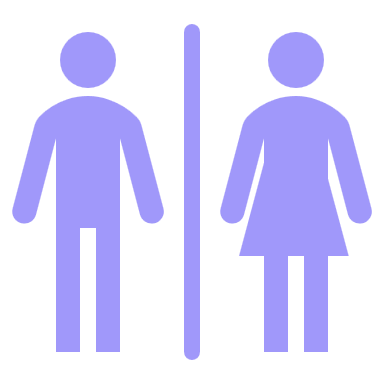 MACRO
Recommended Daily Allowance

Men: 2500 kcal
Women: 2000 kcal
MICRO
Rest and Recovery
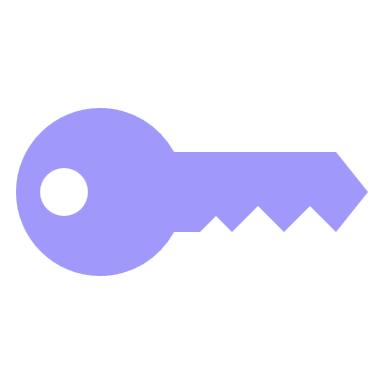 Performance Enhancing Drugs (PEDs): 
Illegal substances taken to improve athletic performance
Drugs
Other Factors
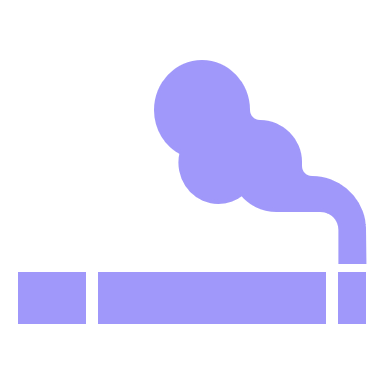 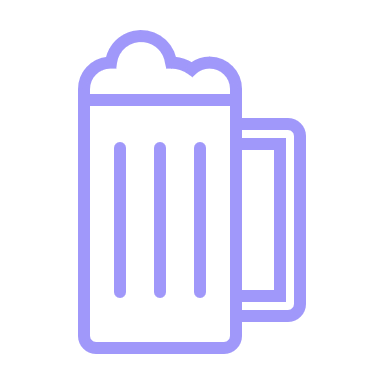 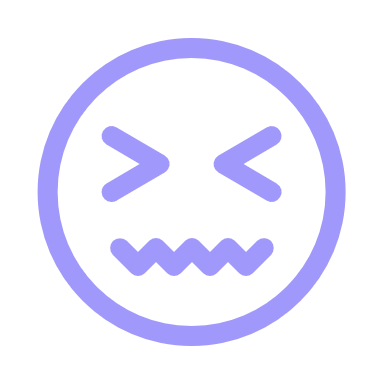 Goal Setting
Up to 1 month
1 – 6 months
6+ months